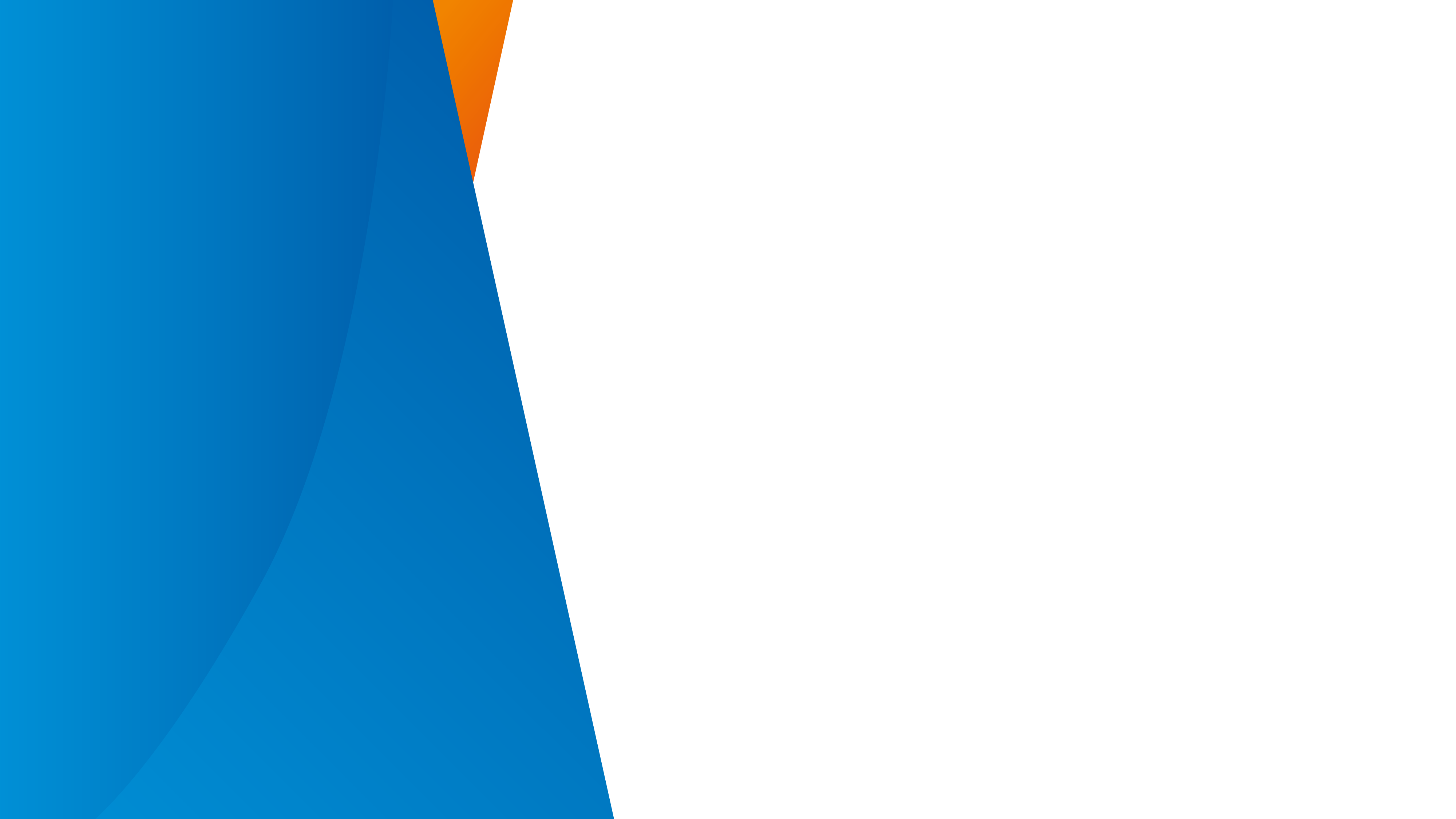 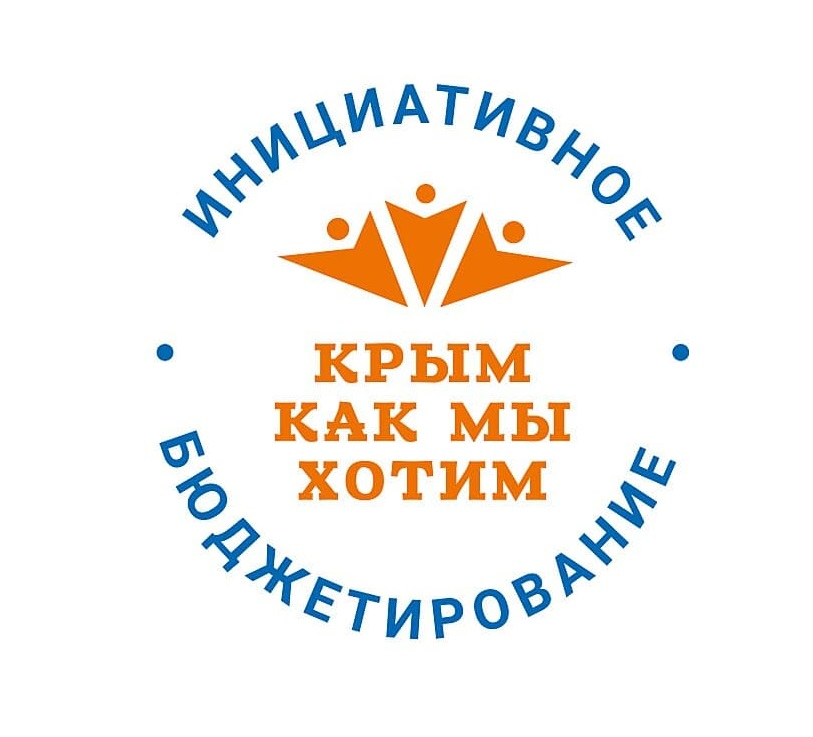 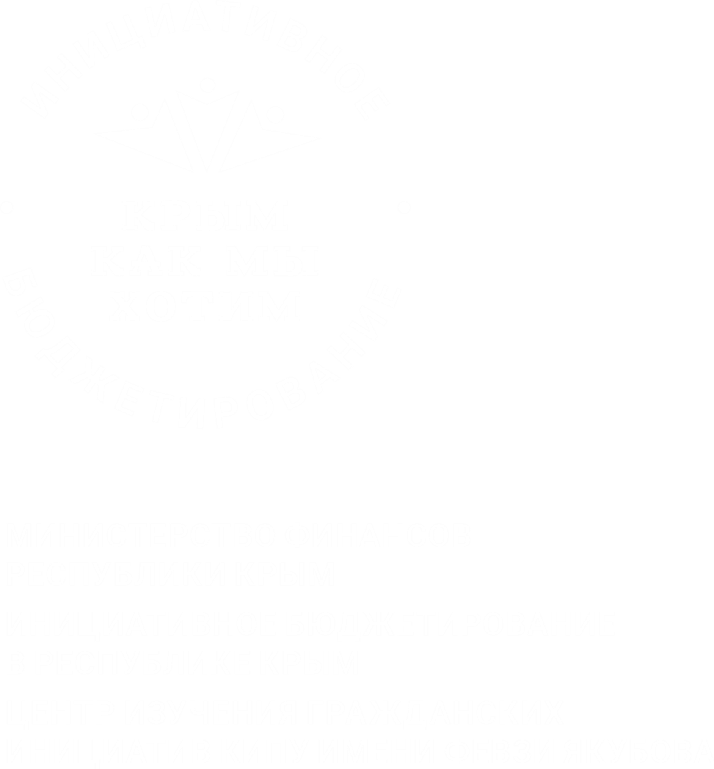 Участие в конкурсе проектов инициативного бюджетирования
2023
Типология проектов
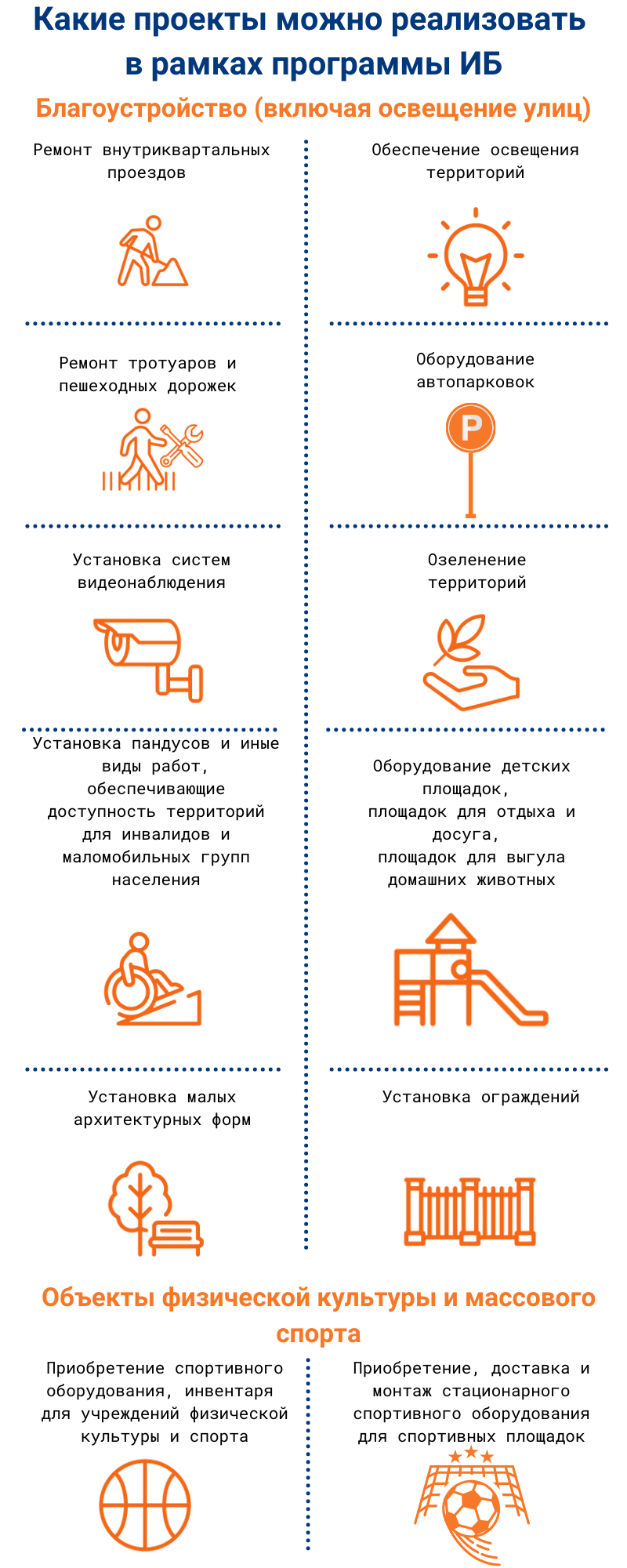 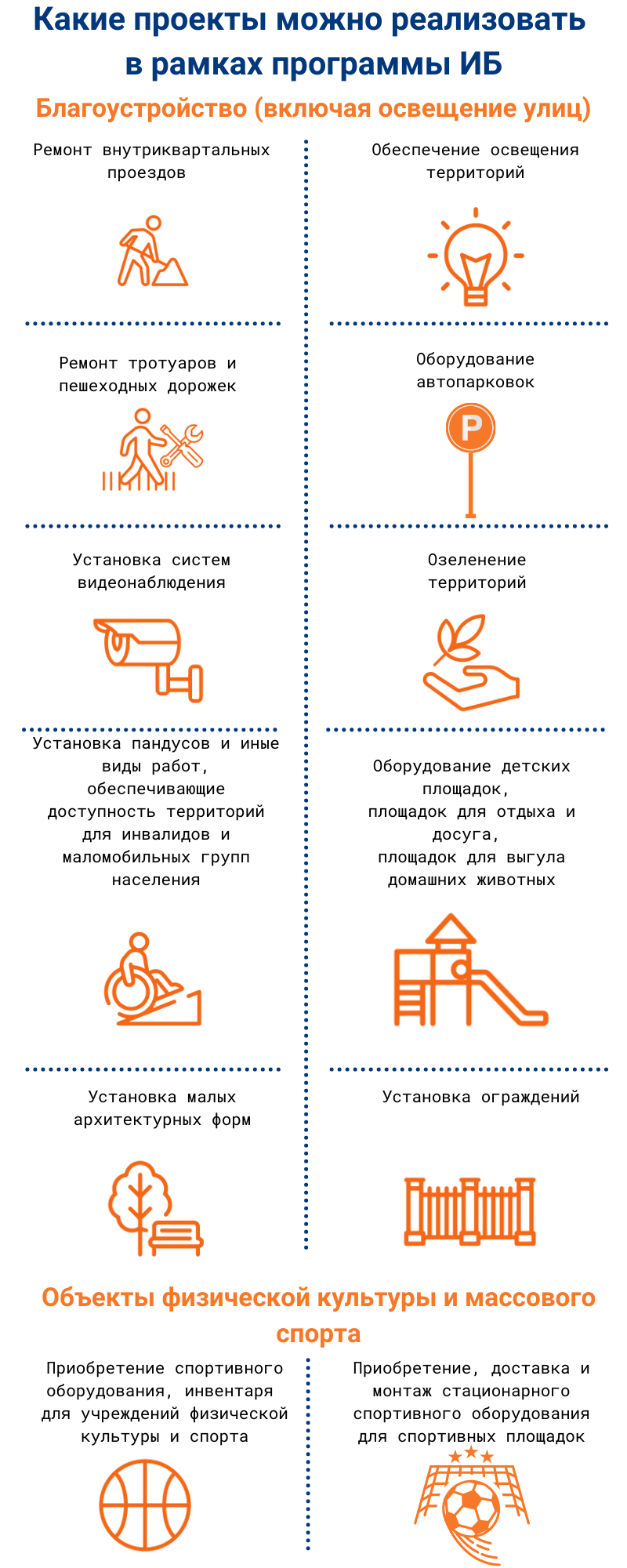 Типология проектов
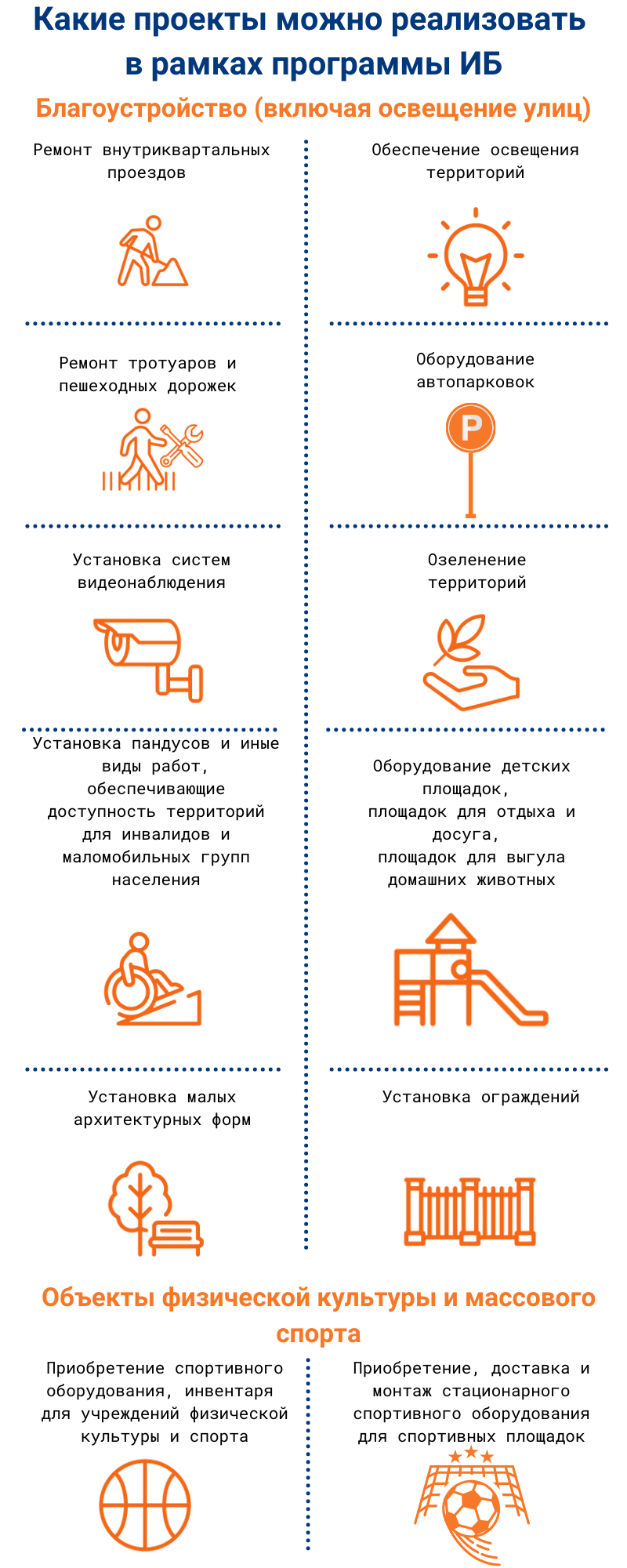 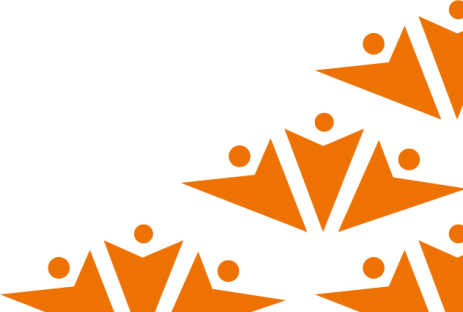 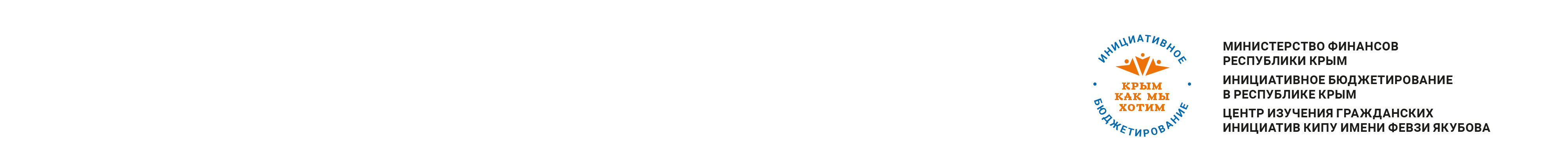 Основные параметры проектов инициативного бюджетирования
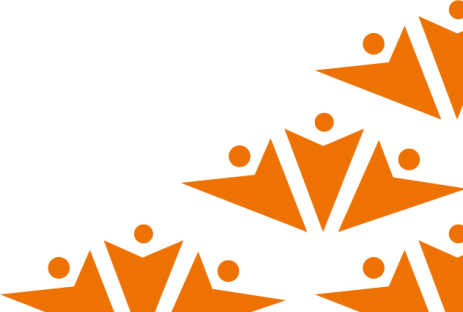 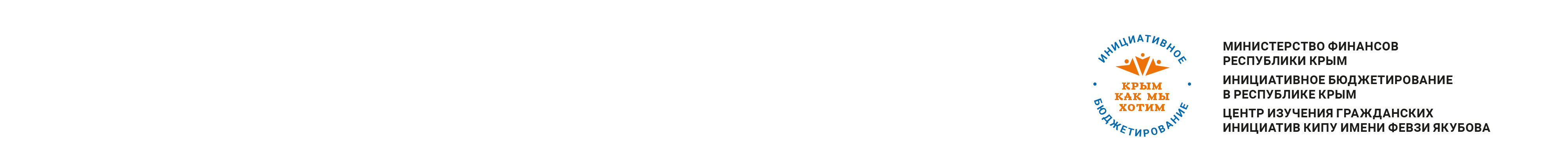 Финансовые параметры проектов ИБ
Общая стоимость проекта – 1 087 000 руб
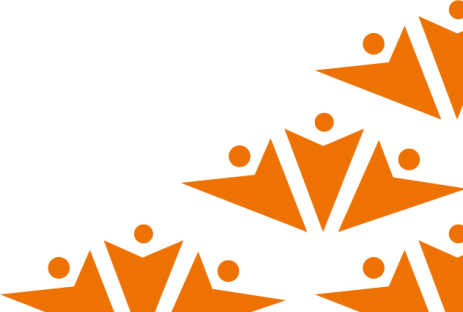 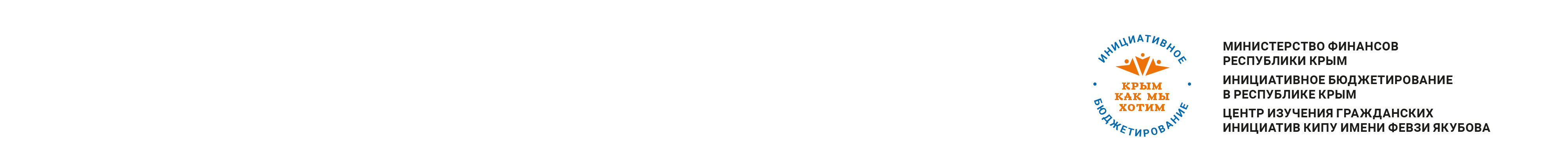 Изменения в постановление Совета Министров РК № 658
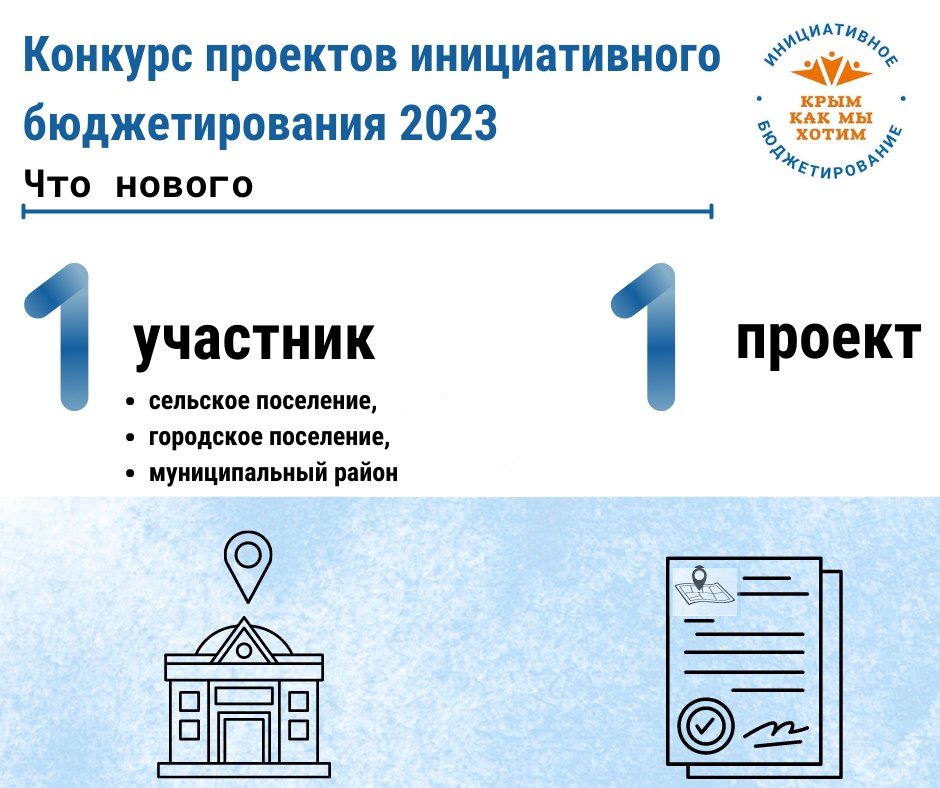 Представительный орган МО должен принять Порядок рассмотрения проектов инициативного бюджетирования местной администрацией.
!
Если в администрацию внесено несколько проектов, нужно организовать проведение конкурсного отбора и проинформировать об этом инициаторов проекта.
Проводит конкурсный отбор комиссия, порядок формирования и деятельности которой определяется НПА представительного органа МО. 
Инициаторы проекта должны иметь возможность участвовать в рассмотрении проектов и изложить свои позиции.
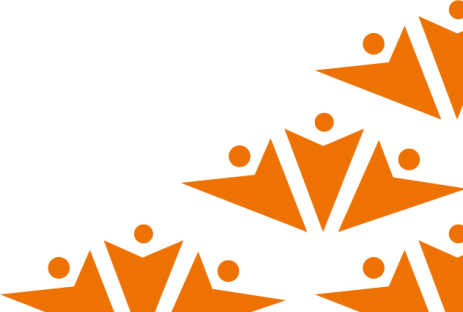 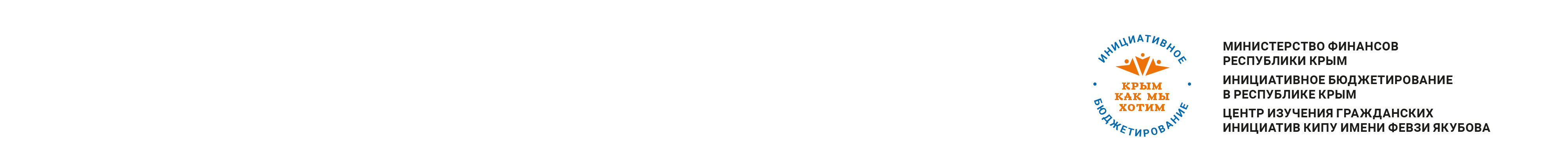 Цикл подготовки проектов
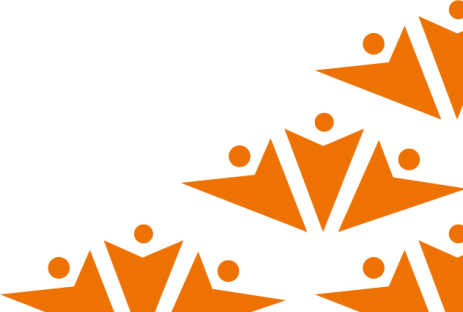 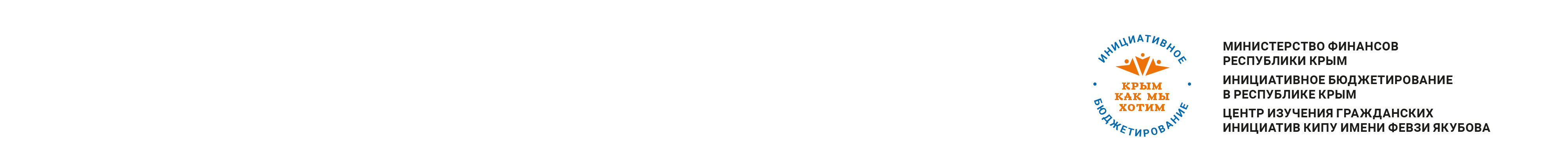 График мероприятий
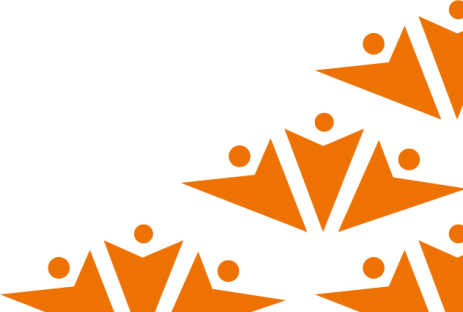 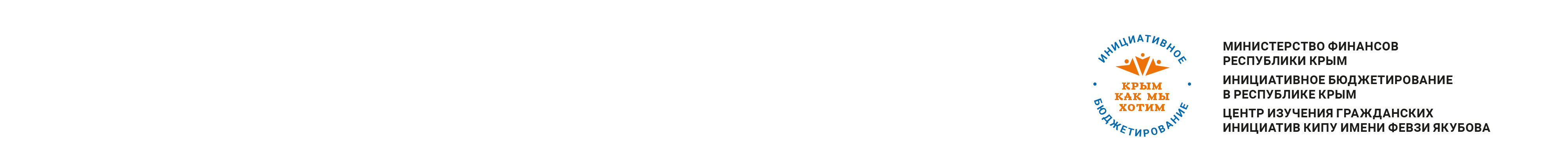 Участие жителей в определении параметров проблемы, заявленной в проекте
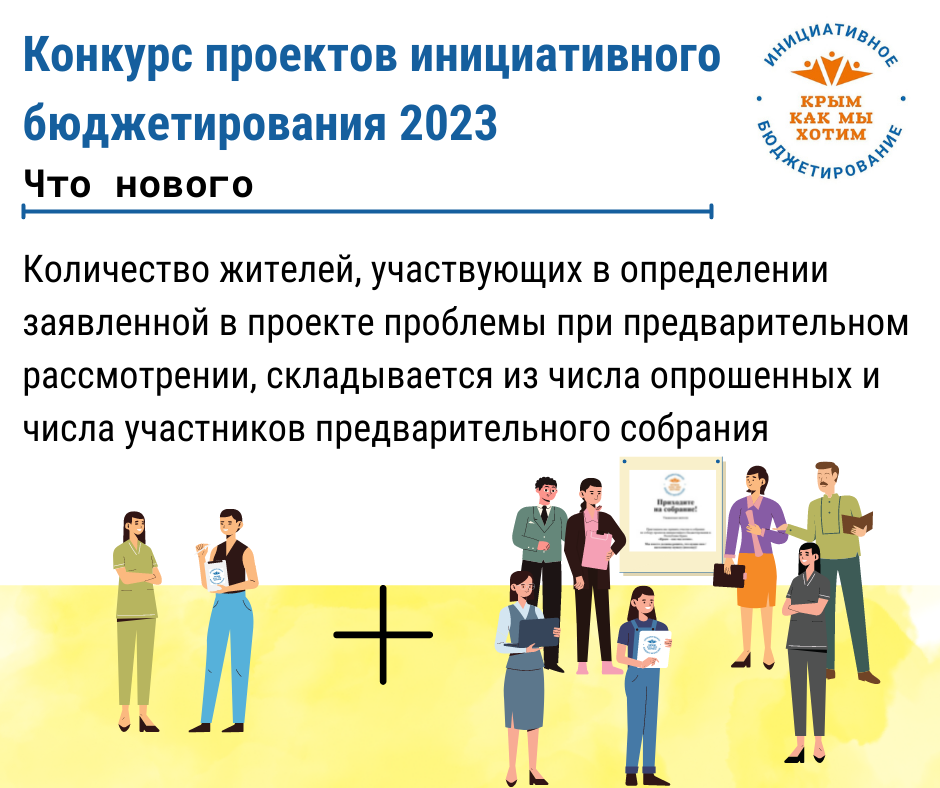 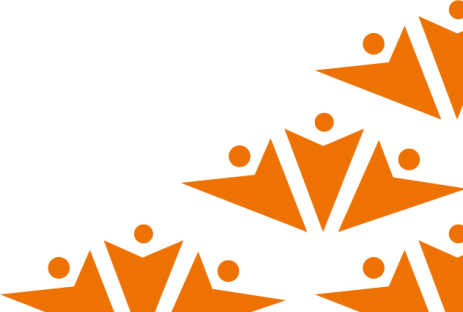 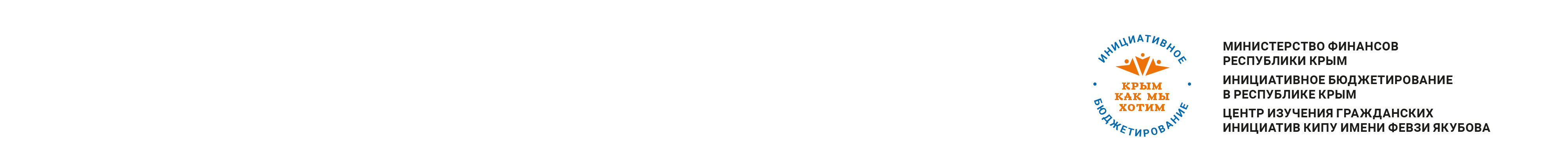 Фотографии предварительного и заключительного собраний жителей
Во время собраний для подтверждения факта проведения и количества присутствующих необходимо сделать не менее 3 фотографий, подтверждающих численность участников.
 
На фотографии должно быть четко видно:
– весь зал и участников собрания (с разных ракурсов);
– число участников, подтверждающее количество присутствующих, указанное    в протоколе);
– плакат с логотипом «Крым как мы хотим», датой и названием муниципального образования.
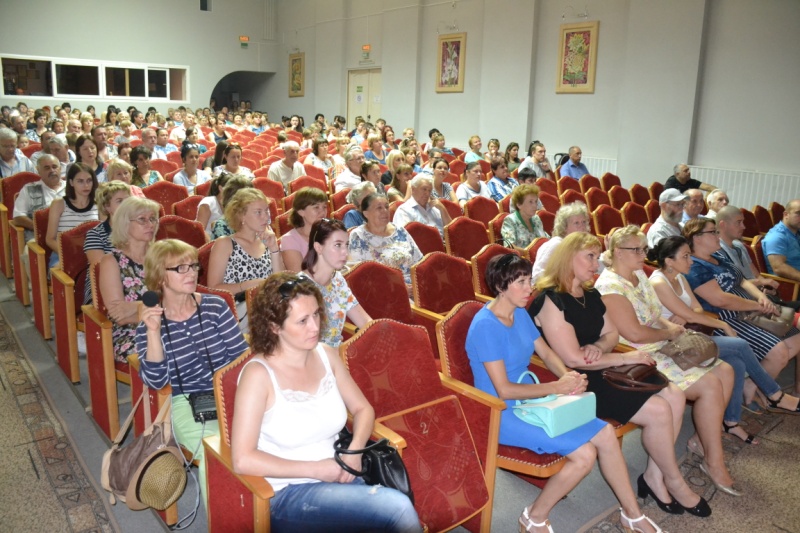 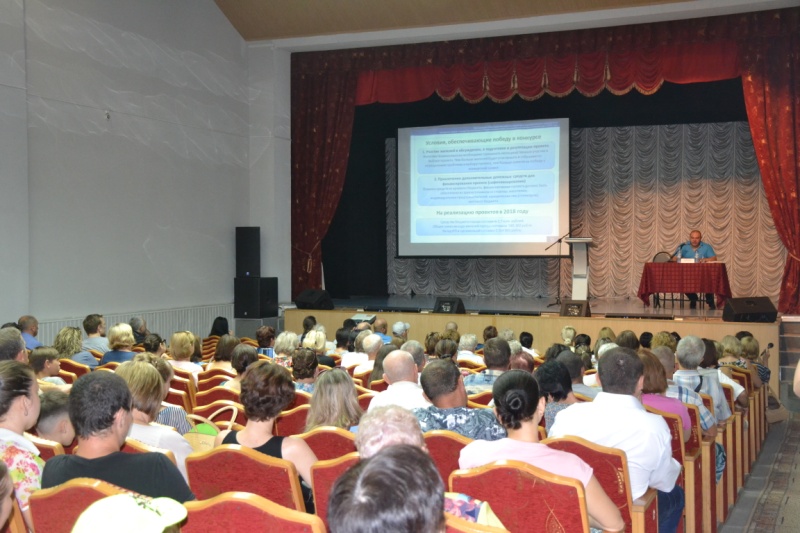 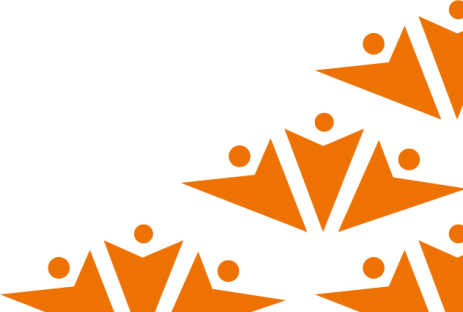 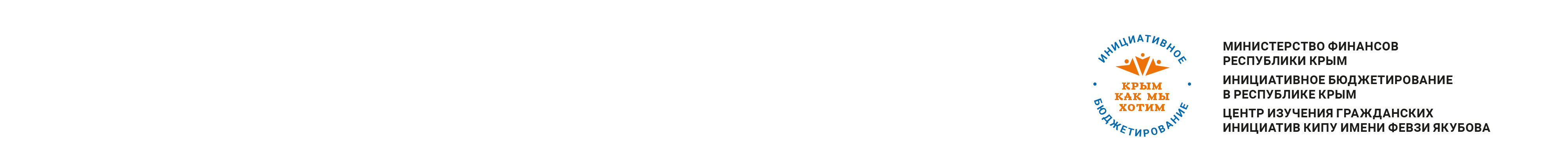 Проведение заключительного собрания
Повестка дня заключительного собрания
 
Выбор председателя и секретаря собрания;
Выбор счетной комиссии.
Информация о проектах, предлагаемых для участия в конкурсе.
Выбор проекта для участия в конкурсе.
Определение форм участия в финансовом обеспечении реализации проекта (объем средств из бюджета поселения, вклад жителей и спонсоров в денежной и неденежной форме).
Принятие решения о расходовании средств в случае экономии.
Принятие решения о внесении проекта на рассмотрение в местную администрацию.
Утверждение протоколов счетной комиссии.
!
Если помещение не может вместить всех желающих присутствовать на заключительном собрании, организаторы могут провести несколько собраний с единой повесткой в один день с оформлением протоколов с единой датой и нумерацией 1-А, 1-Б и т.д. При этом счетная комиссия оформляет единый протокол по итогам проведения всех частей собрания.
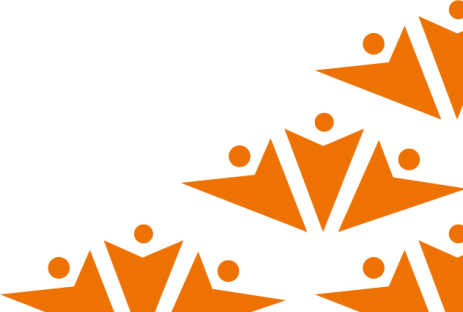 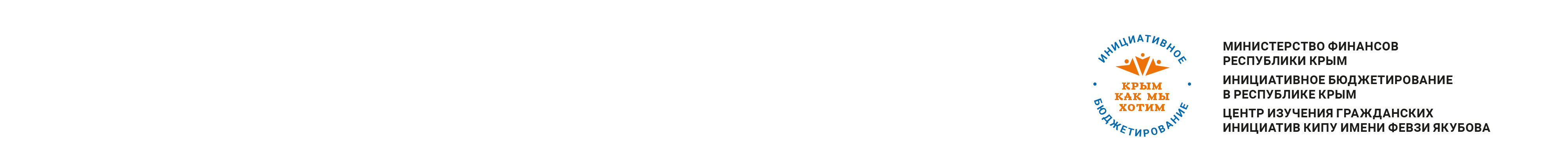 Решение о расходовании средств в случае экономии
Согласно статье 56 Федерального закона от 06.10.2003 N 131-ФЗ (ред. от 30.12.2021) «Об общих принципах организации местного самоуправления в Российской Федерации», в случае образования по итогам реализации инициативного проекта остатка инициативных платежей, не использованных в целях реализации инициативного проекта, указанные платежи подлежат возврату лицам (в том числе организациям), осуществившим их перечисление в местный бюджет.
!
Порядок расчета и возврата сумм инициативных платежей, подлежащих возврату, определяется НПА представительного органа МО.
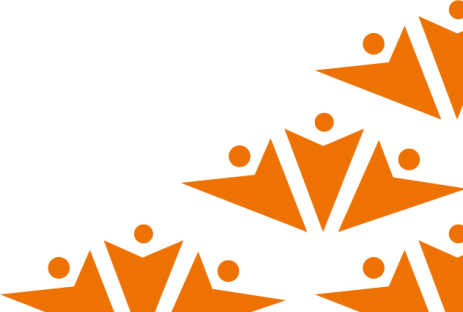 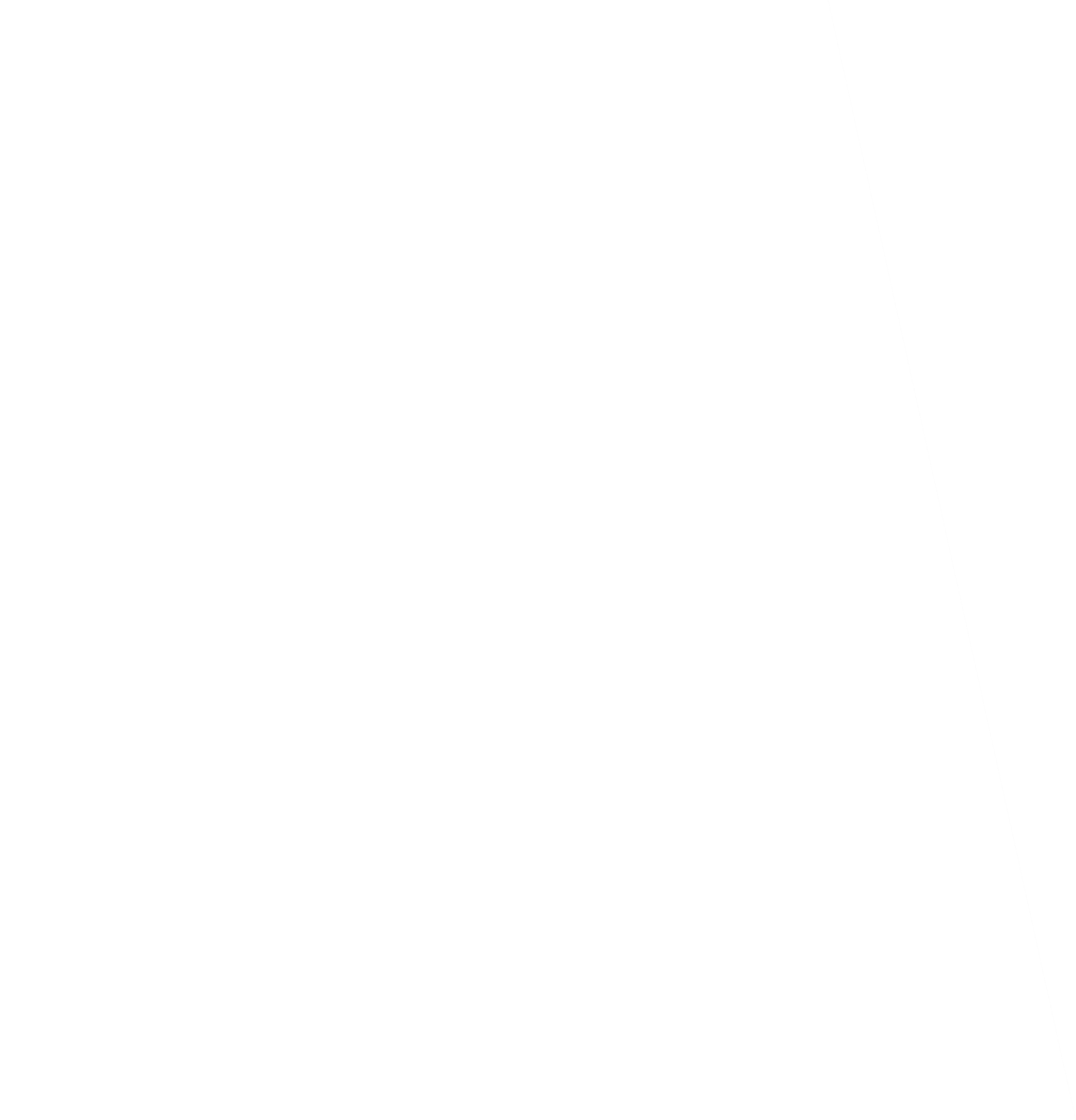 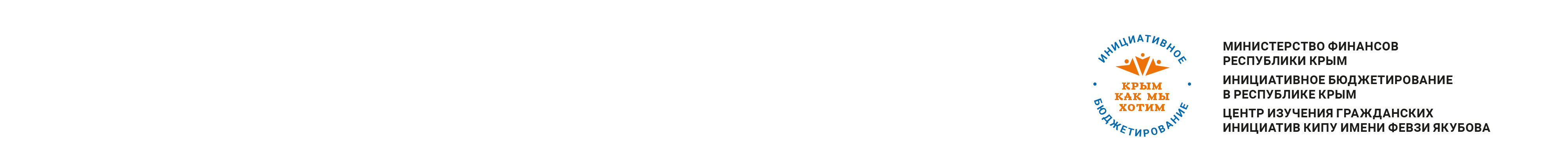 Проведение культурно-массовых мероприятий, связанных с реализацией проекта
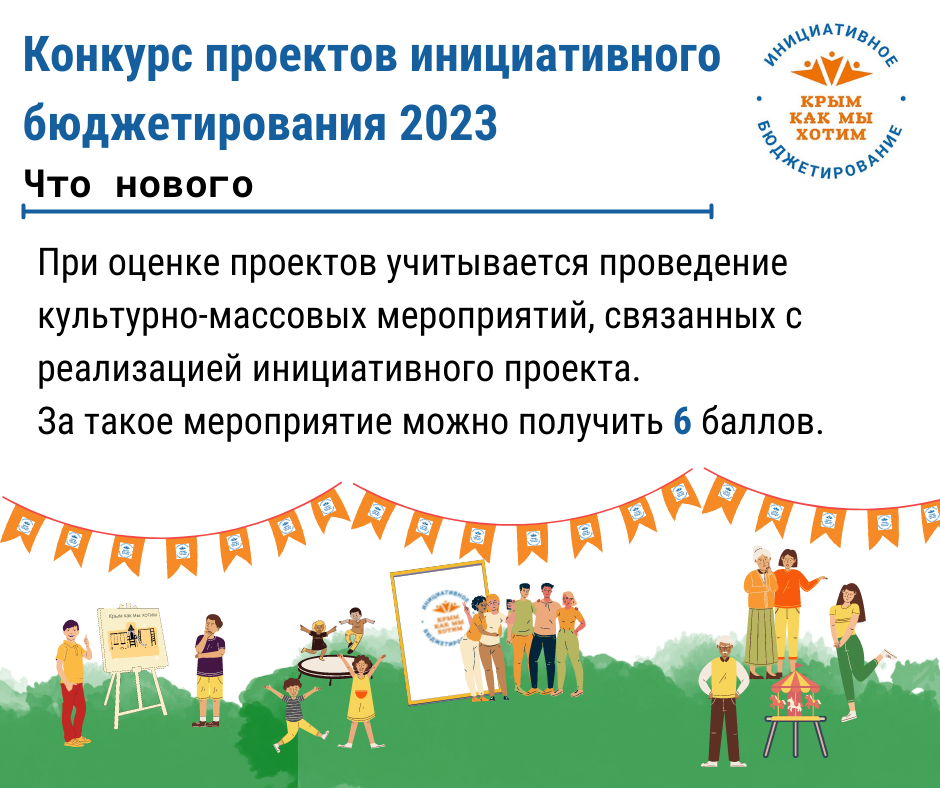 Что можно организовать:
сельский праздник, 
ярмарка проектов, 
флешмоб, 
конкурс, 
концерт местной самодеятельности, 
выставка и пр.
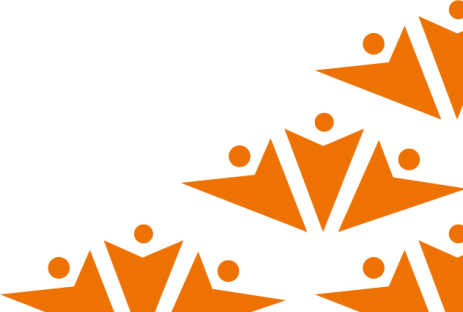 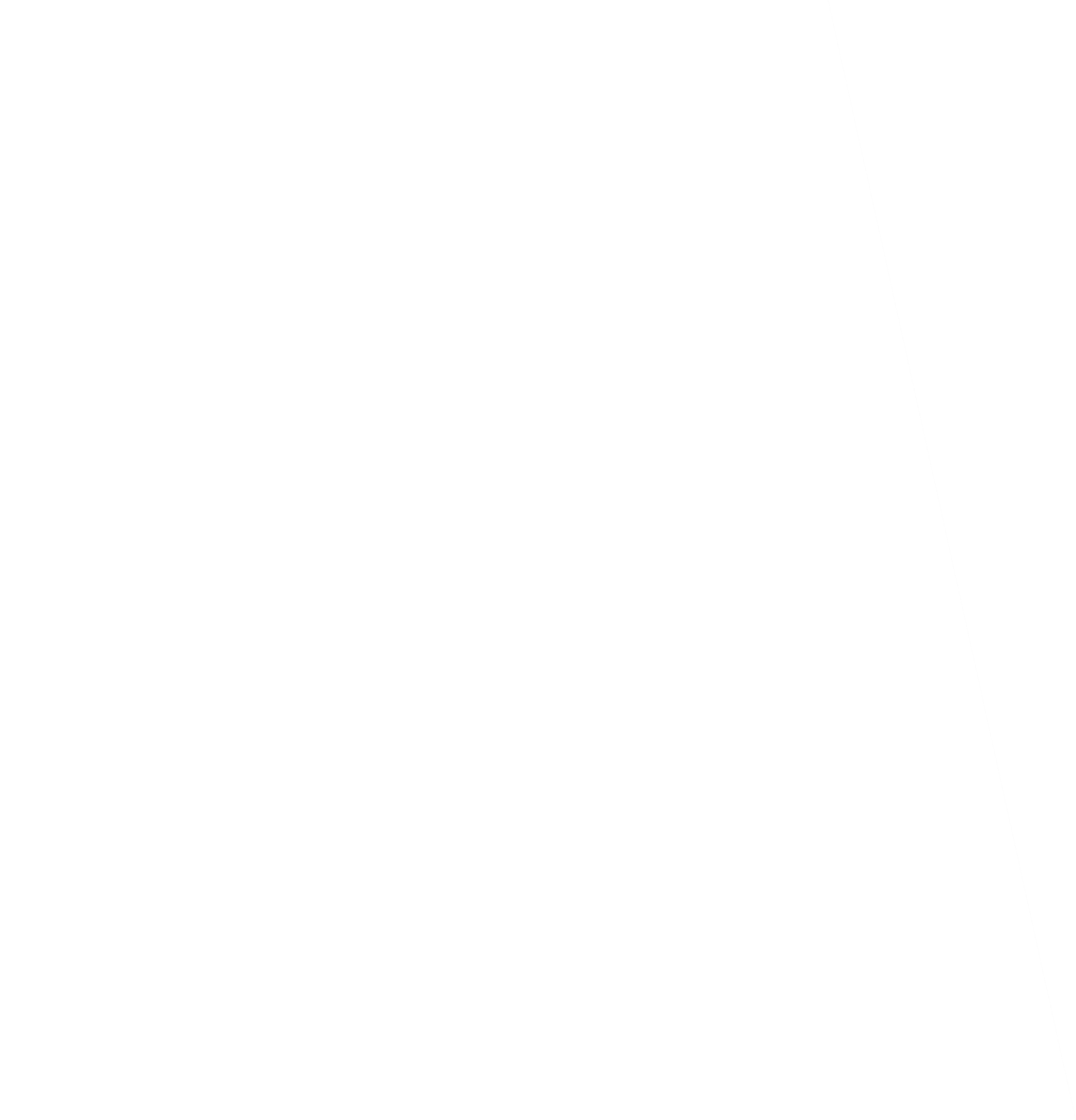 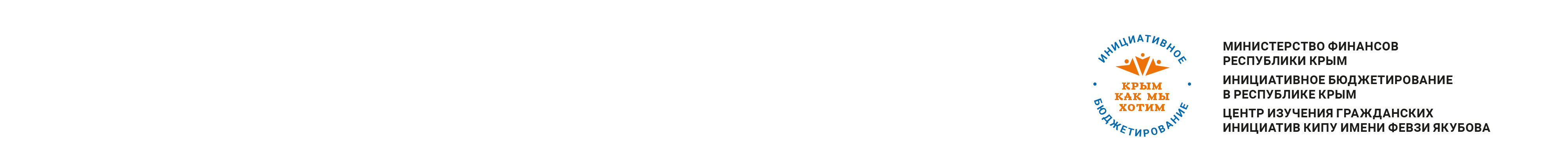 Использование СМИ и других средств информирования
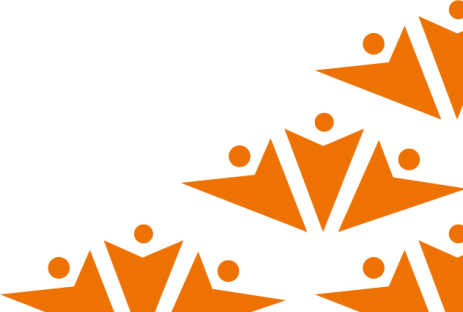 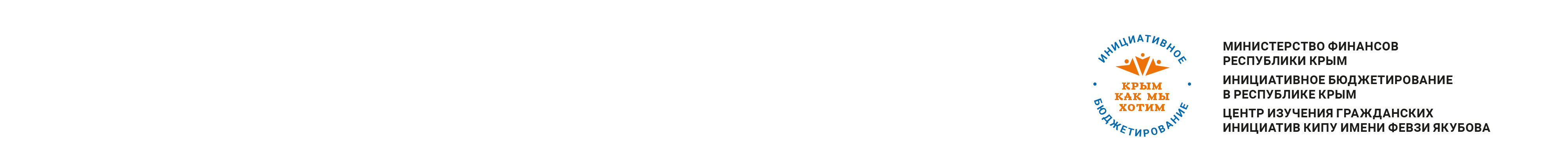 Общие рекомендации по организации информационной кампании
✓ Оформить информационные стенды (в администрации, школах, ДК, ФАПах)
✓ Повесить информационные плакаты и объявления в местах активного пребывания людей (в лифтах, магазинах)
✓ Разместить информацию о проекте на сайте администрации 
✓ Создать в социальных сетях группы, посвященные проекту ИБ (ВКонтакте, Одноклассники, мессенджеры Viber, Telegram). Выложить информацию в группах, посвященных жизни населенного пункта (Типичный, Подслушано и пр.).
✓ Разослать электронные письма потенциальным спонсорам
✓ Привлечь в работу волонтеров, они мобильные и энергичные, их знают в поселении и охотнее пойдут на контакт с ними
✓ Разослать информацию по местным СМИ

Информационная кампания должна сопровождать весь проект, а не только начальный и финальный этапы!
При размещении информации важно отмечать участие жителей. Фотографии и видео, отражающие участие инициативных граждан, вызывают большее доверие.
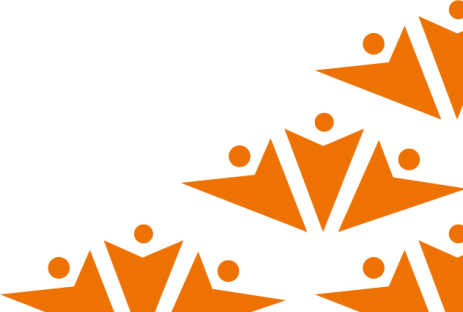 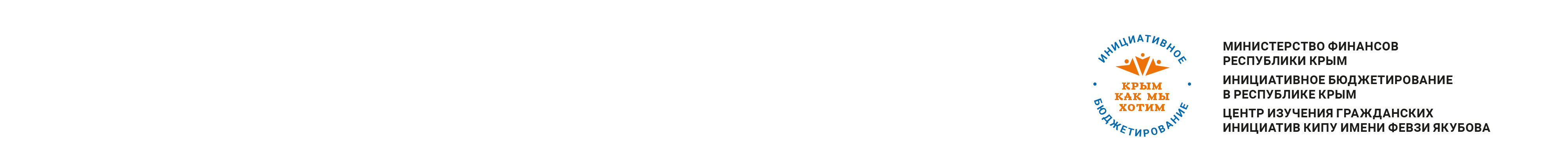 Использование Интернет
Публикации в газетах
Информационные стенды
Использование логотипа
регулярное использование стендов (не менее 3-х информационных оповещений)
использование логотипа «Крым как мы хотим» 
 указание даты и наименования  МО
публикации  в республиканских, районных, местных газетах
не менее 2 материалов
от 5 материалов
использование логотипа «Крым как мы хотим»
 указание даты и наименования МО
использование логотипа «Крым как мы хотим» с указанием года и наименования МО при проведении предварительного и заключительного собрания
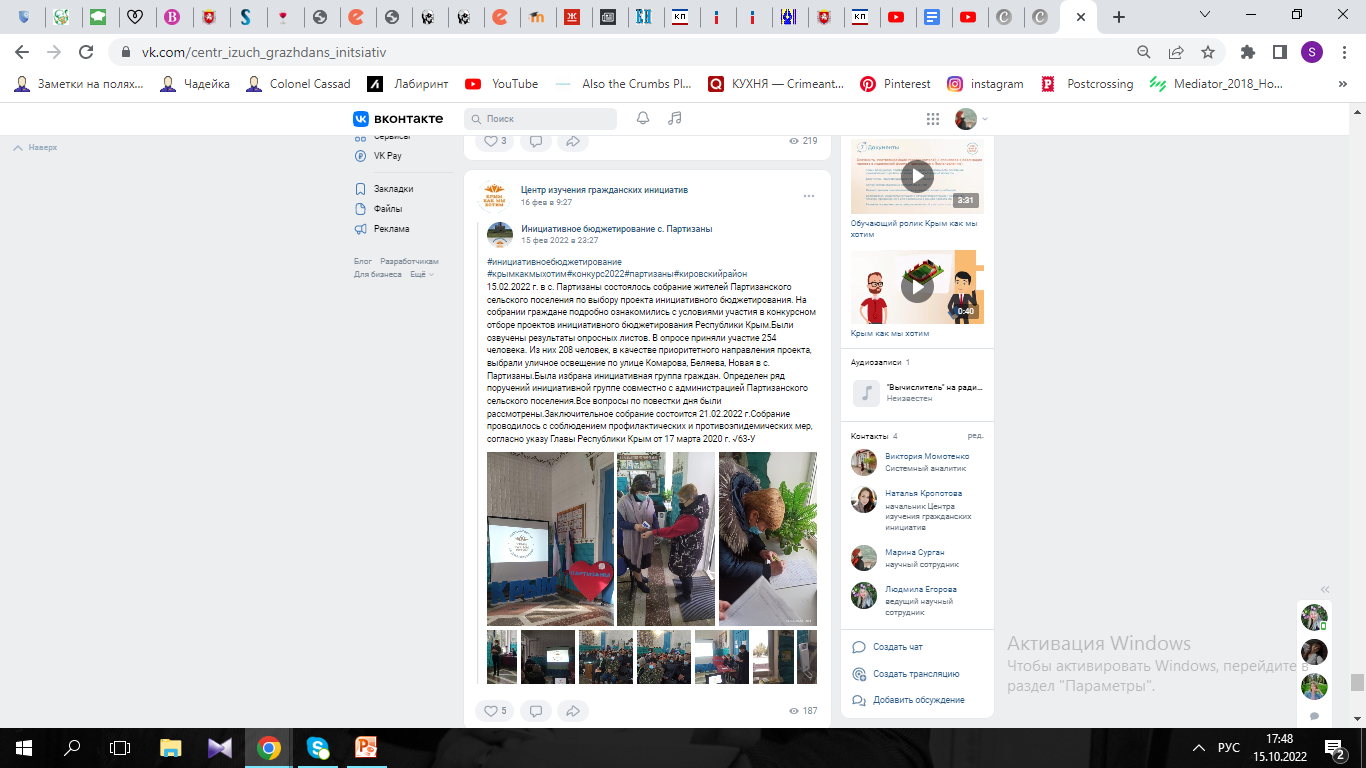 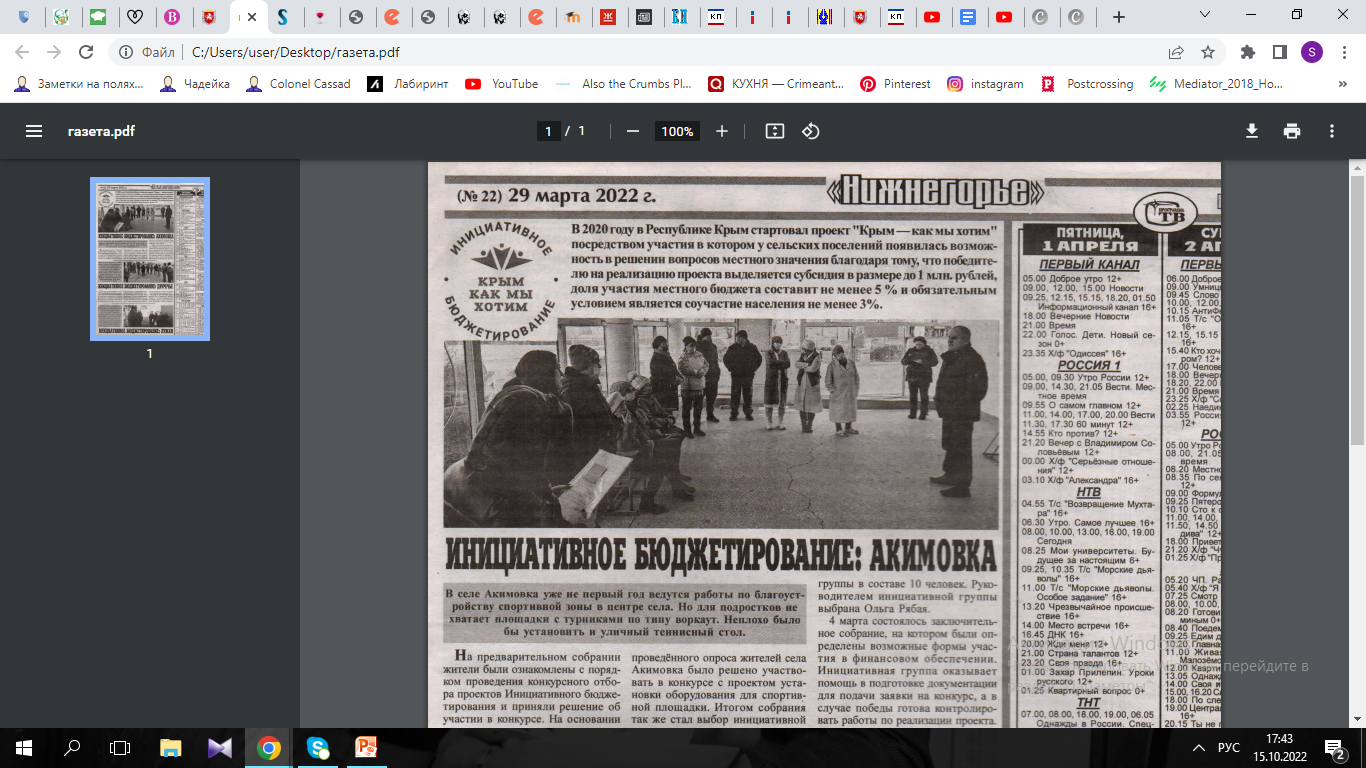 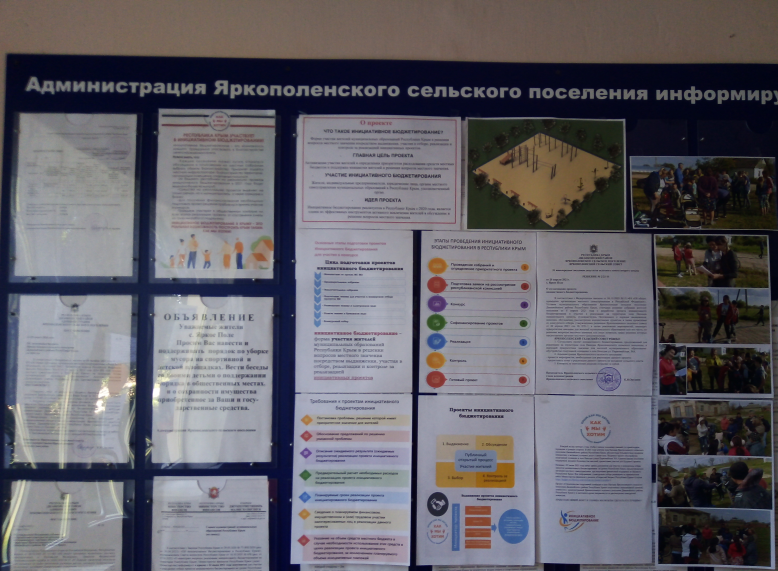 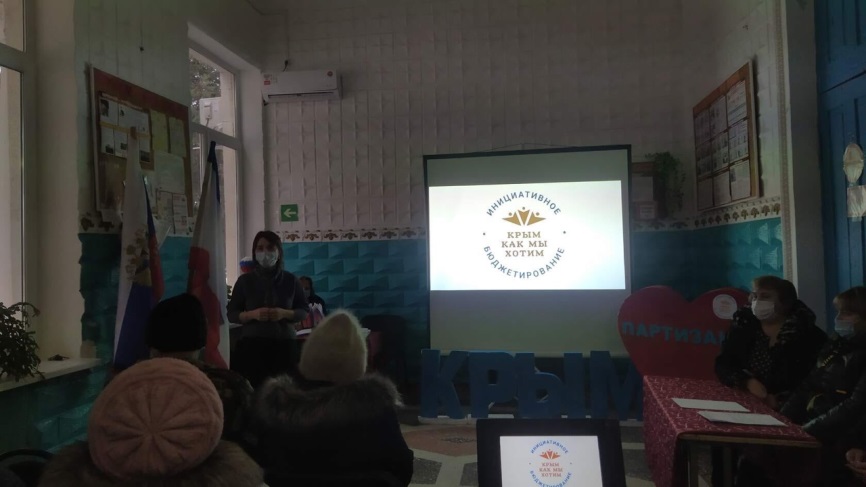 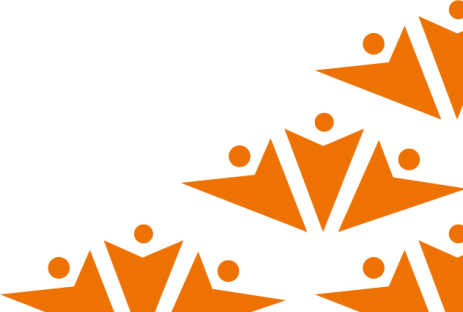 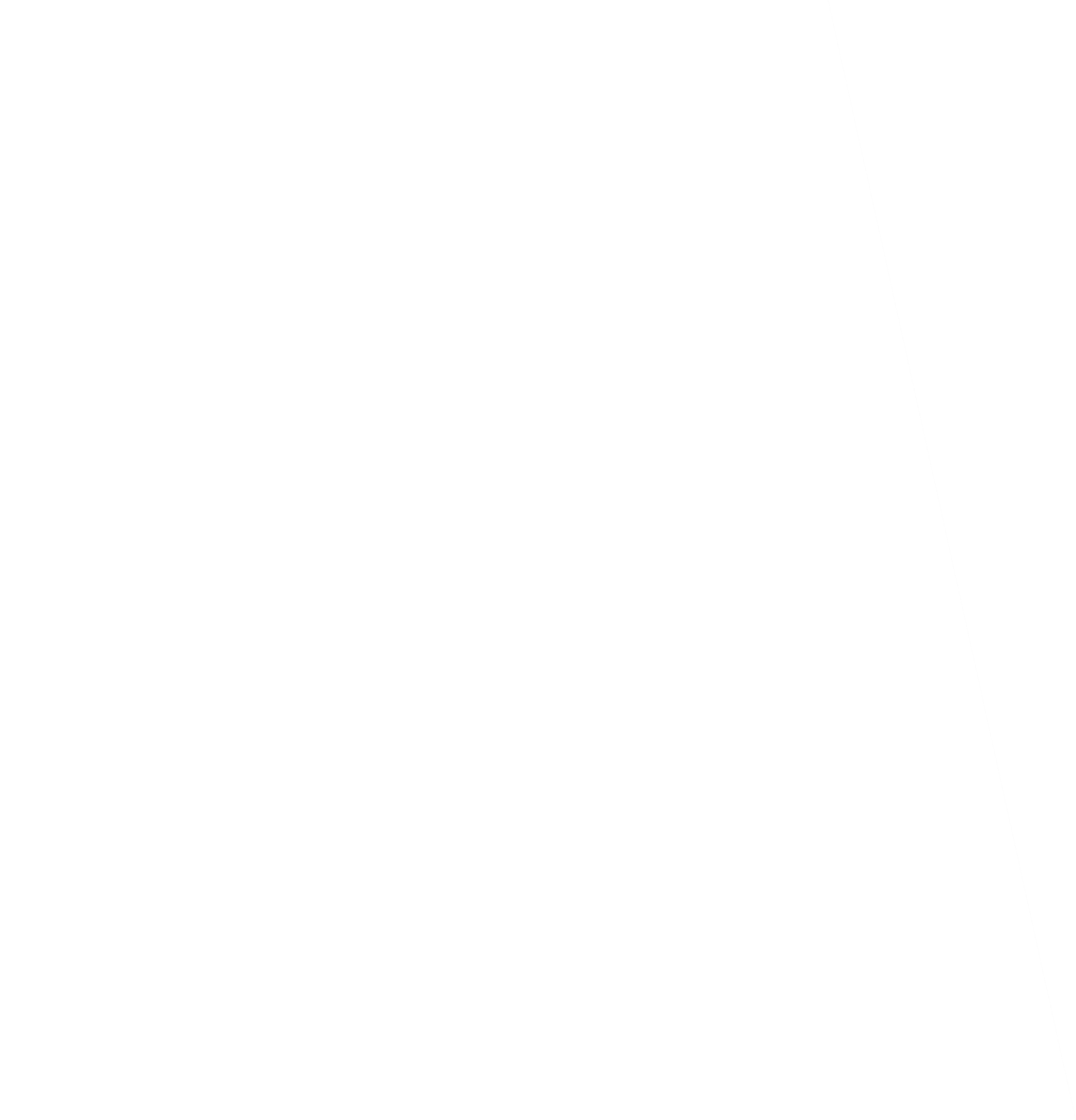 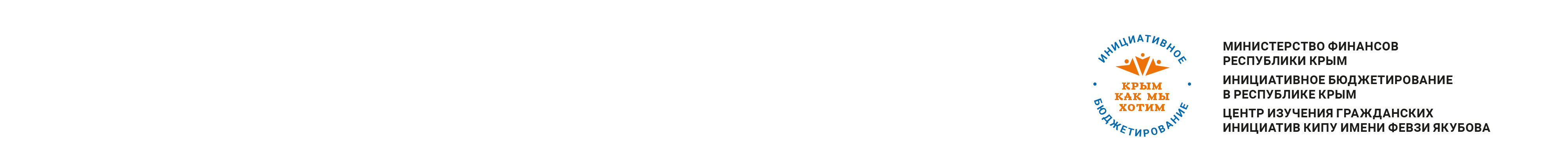 Изменение процедуры подачи заявок
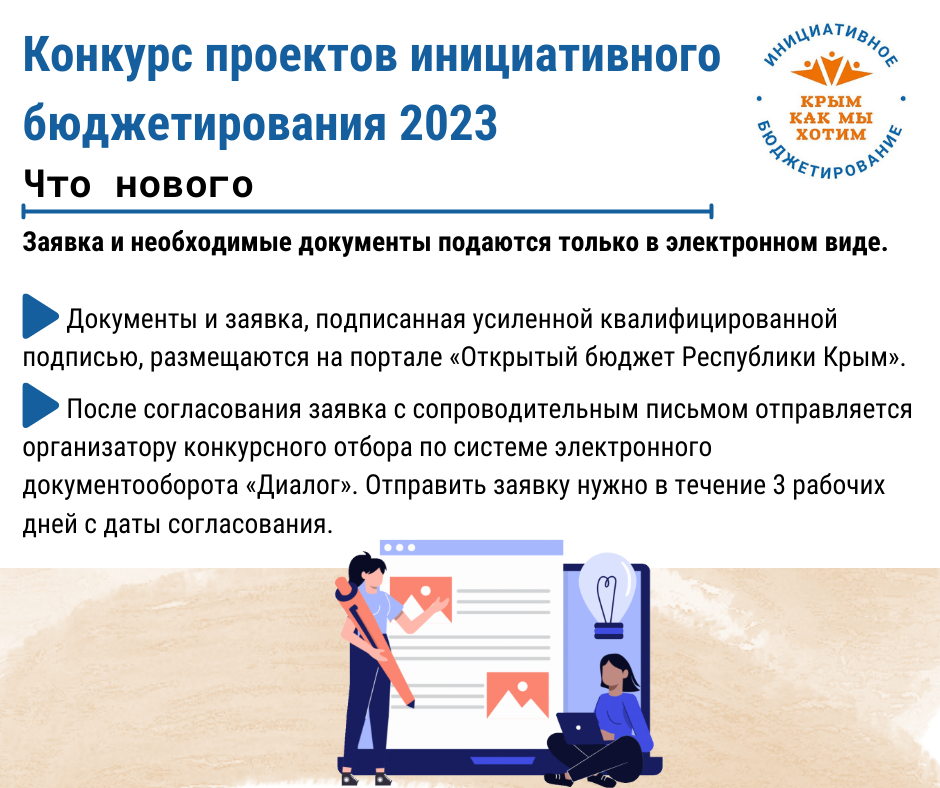 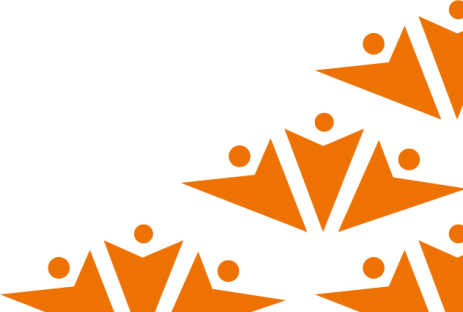 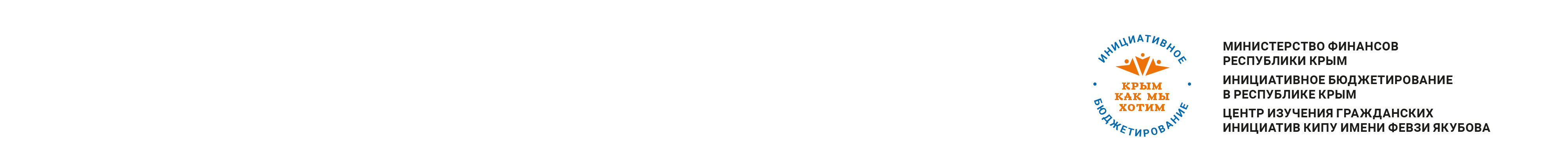 Центр изучения гражданских инициатив в социальных сетях
ВКонтакте
Одноклассники
Telegram
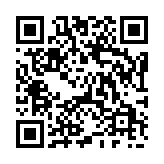 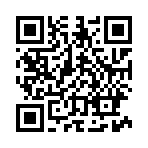 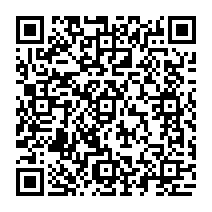 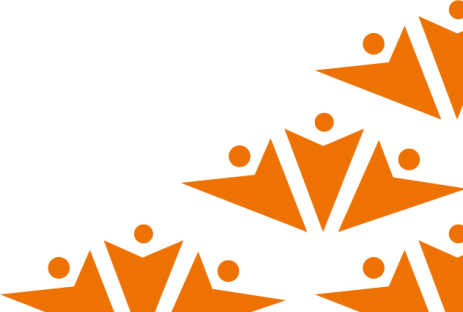 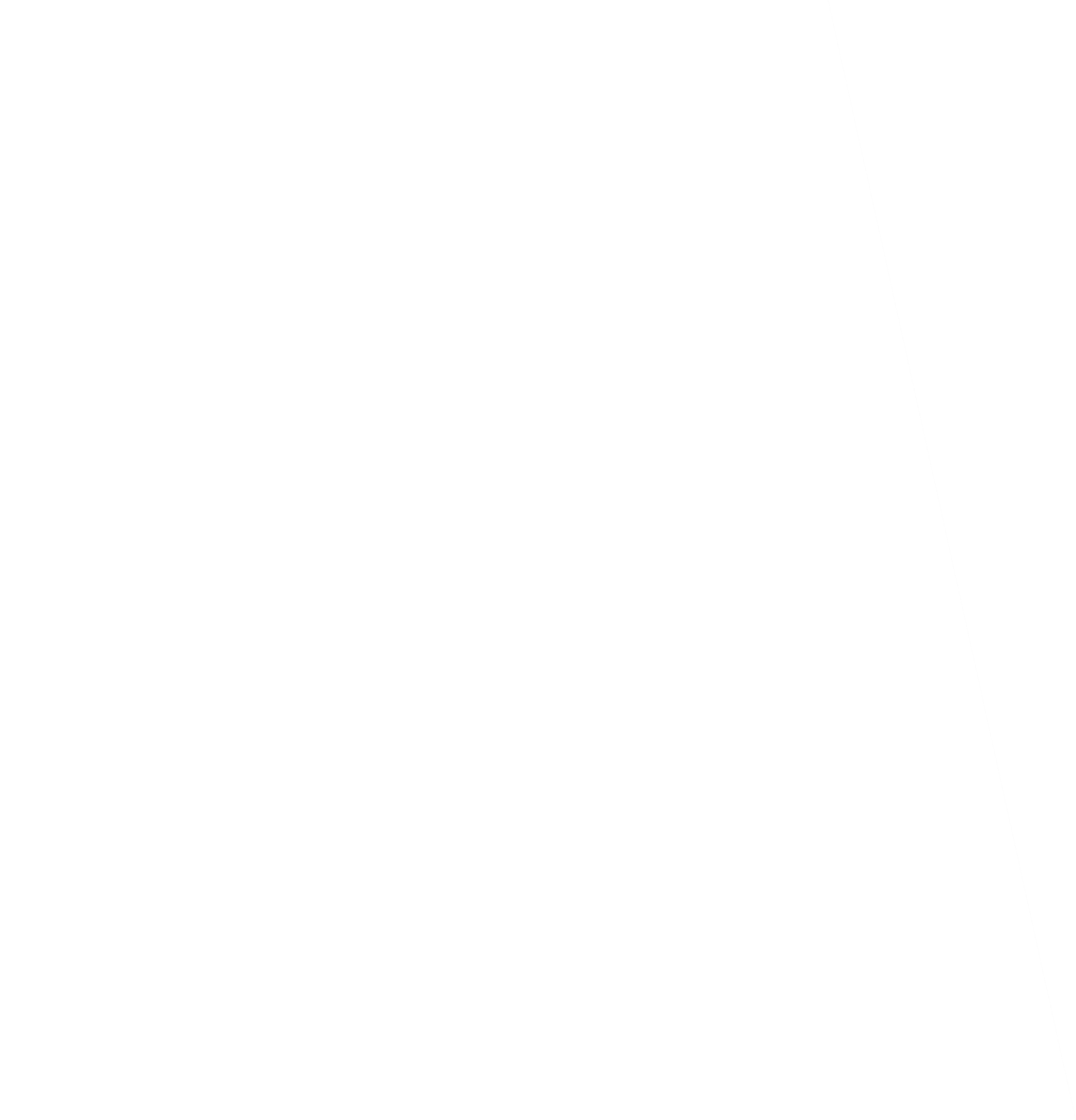 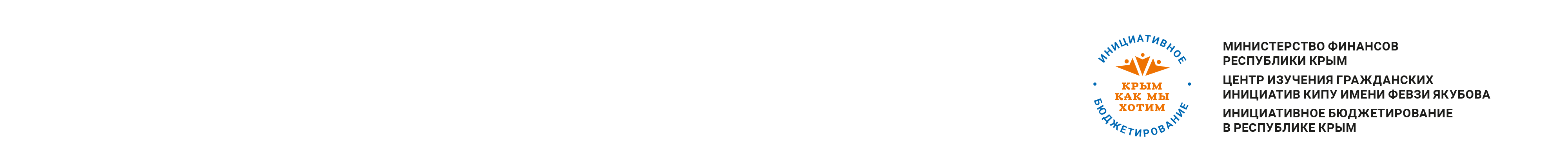 Контактные данные
Центр изучения гражданских инициативГБОУВО РК «Крымский инженерно-педагогический университет имени Февзи Якубова»
Начальник Центра – Кропотова Наталья Владимировна

e-mail: centr_grajdan@kipu-rc.ru
тел. : (3652) 78-82-82
+7-978-624-40-76
Отдел проектного управления и инициативного бюджетирования Министерства финансов              Республики Крым
Заведующий отделом – Кадкина Алина Юрьевна

e-mail: unp@minfin.rk.gov.ru
тел. : (3652) 733-037
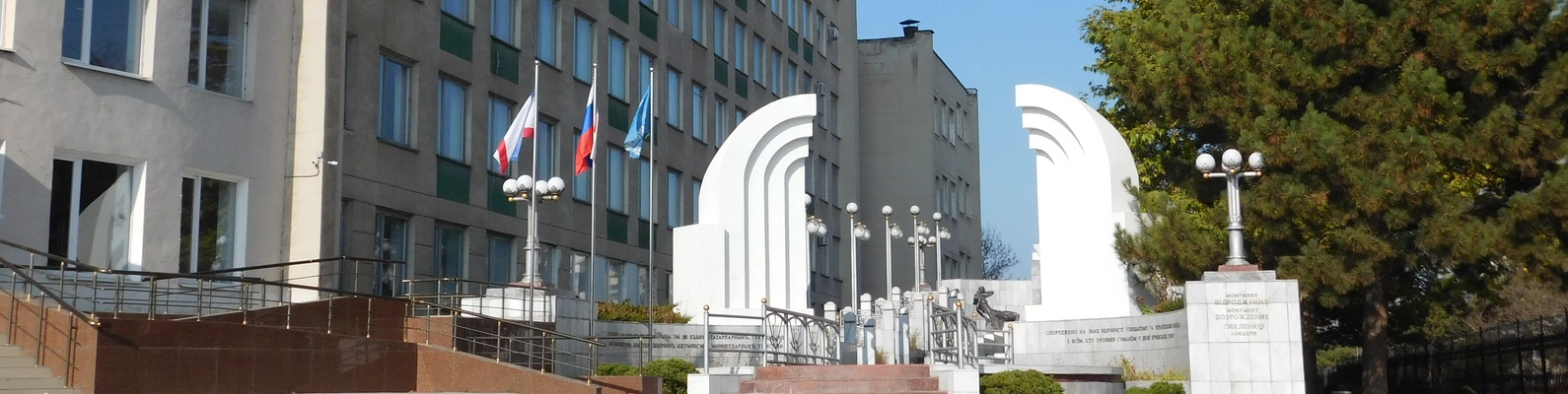 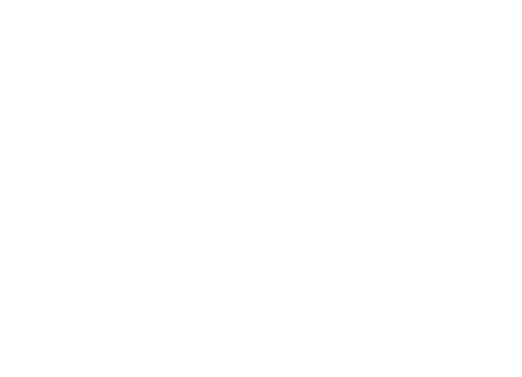 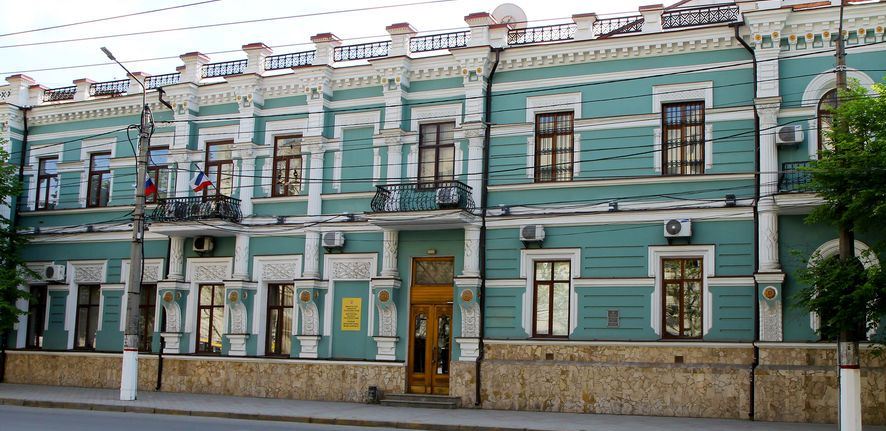 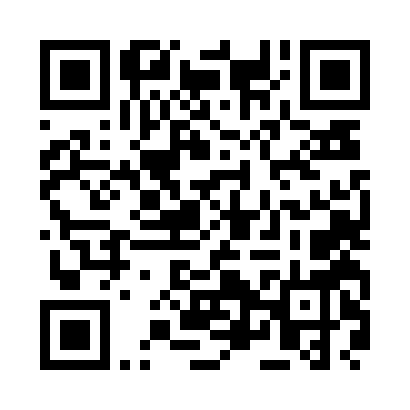 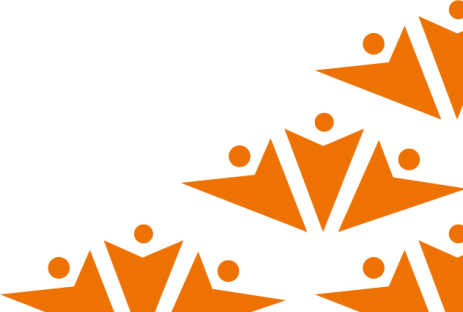 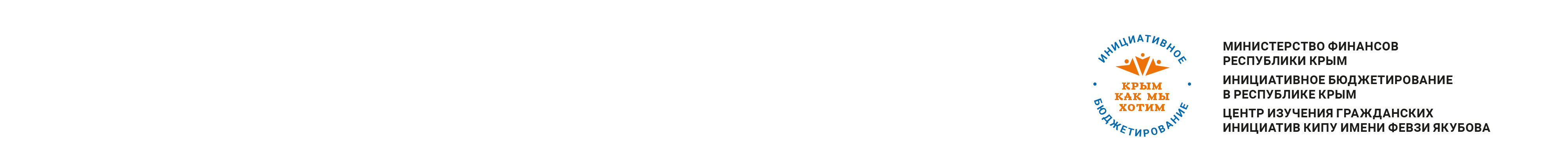 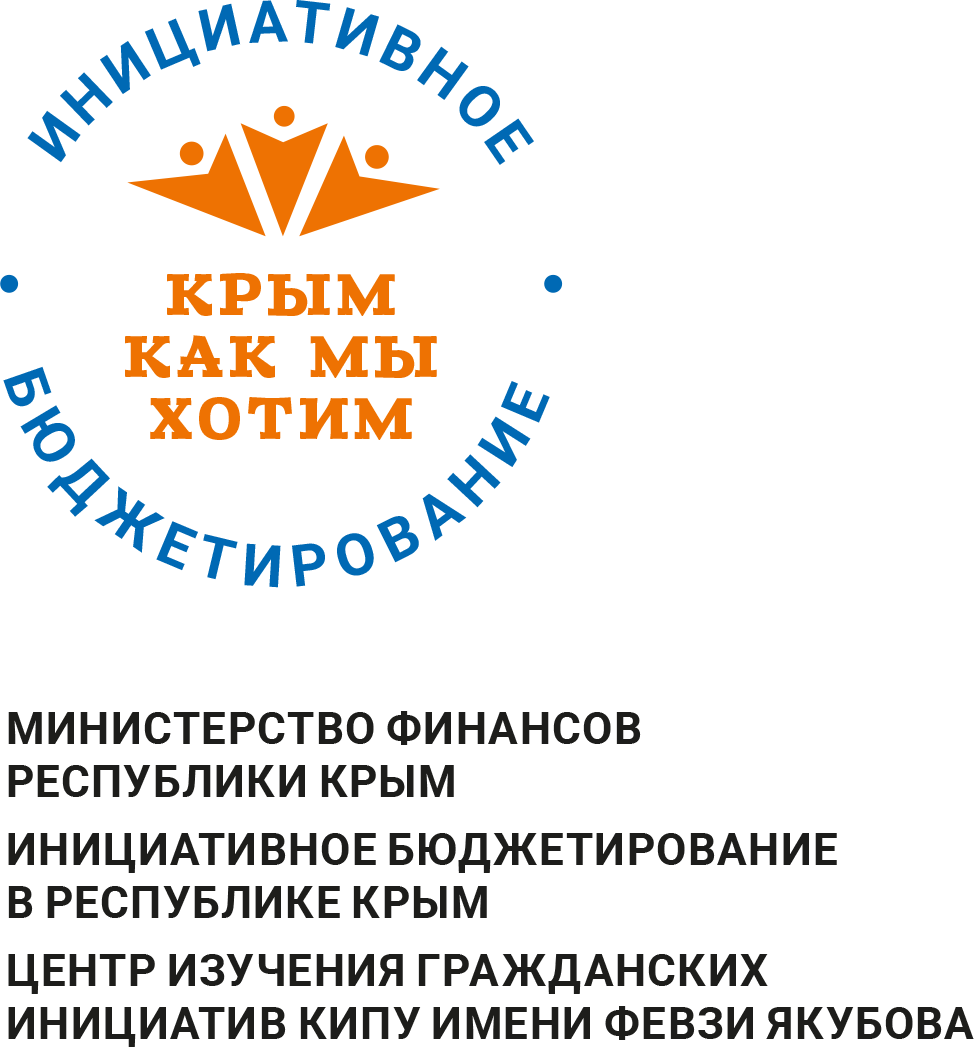 Спасибо за внимание!
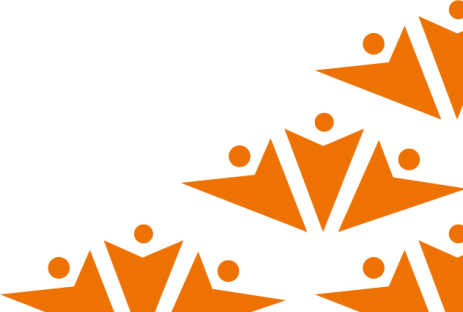